Baseload Balance
Introduction to Electricity Generation, Supply, and Demand
Key Vocabulary: 
Generation  - creation of electric power at a power plant
Megawatt – 1x 106 Watts, used to describe amount of power generated by a power plant
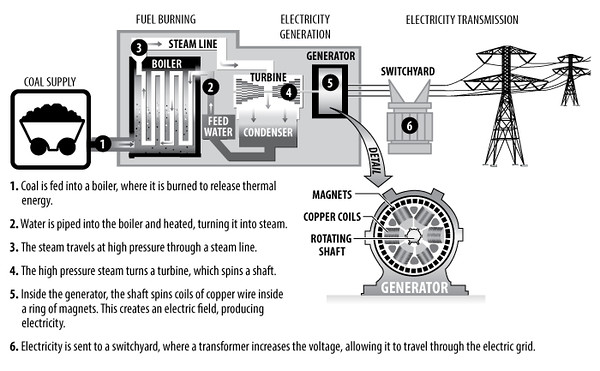 Baseload Balance 2021 ©The NEED Project
Introduction to Electricity Generation, Supply, and Demand
Key Vocabulary: 
Baseload  power – minimum amount of electricity that we need all the time, utilities must provide at lowest cost
Peak demand – a period of time when many consumers are using electricity at the same time or in higher quantity, may require additional generation by the utility
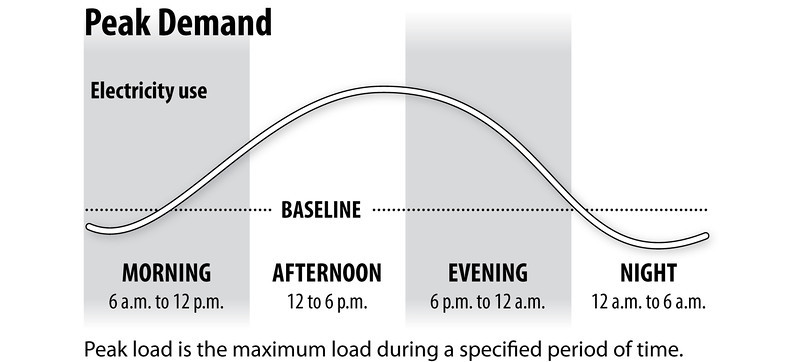 Baseload Balance 2021 ©The NEED Project
Let’s Go! - Demand
All day and night we use electricity.
115 MW
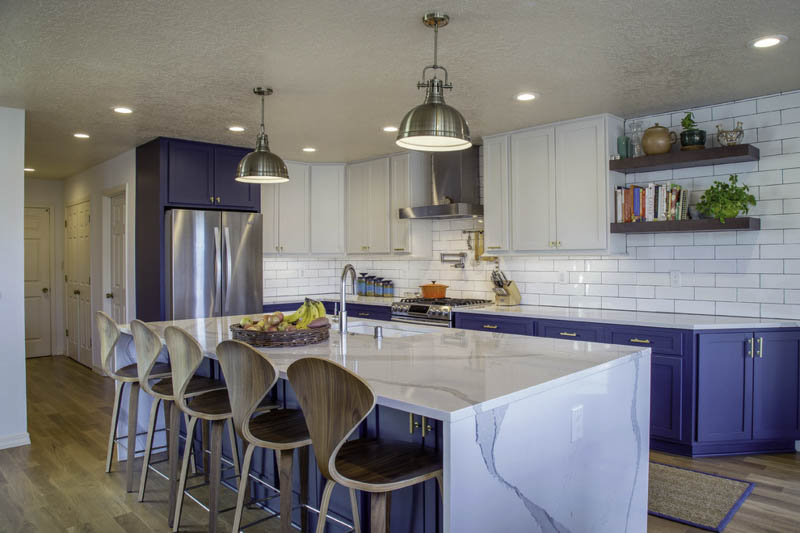 Let’s Go! - Generation
All day and night power plants generate electricity. Coal, natural gas, hydropower, and nuclear power plants run all day and night generating electricity. 
115 MW
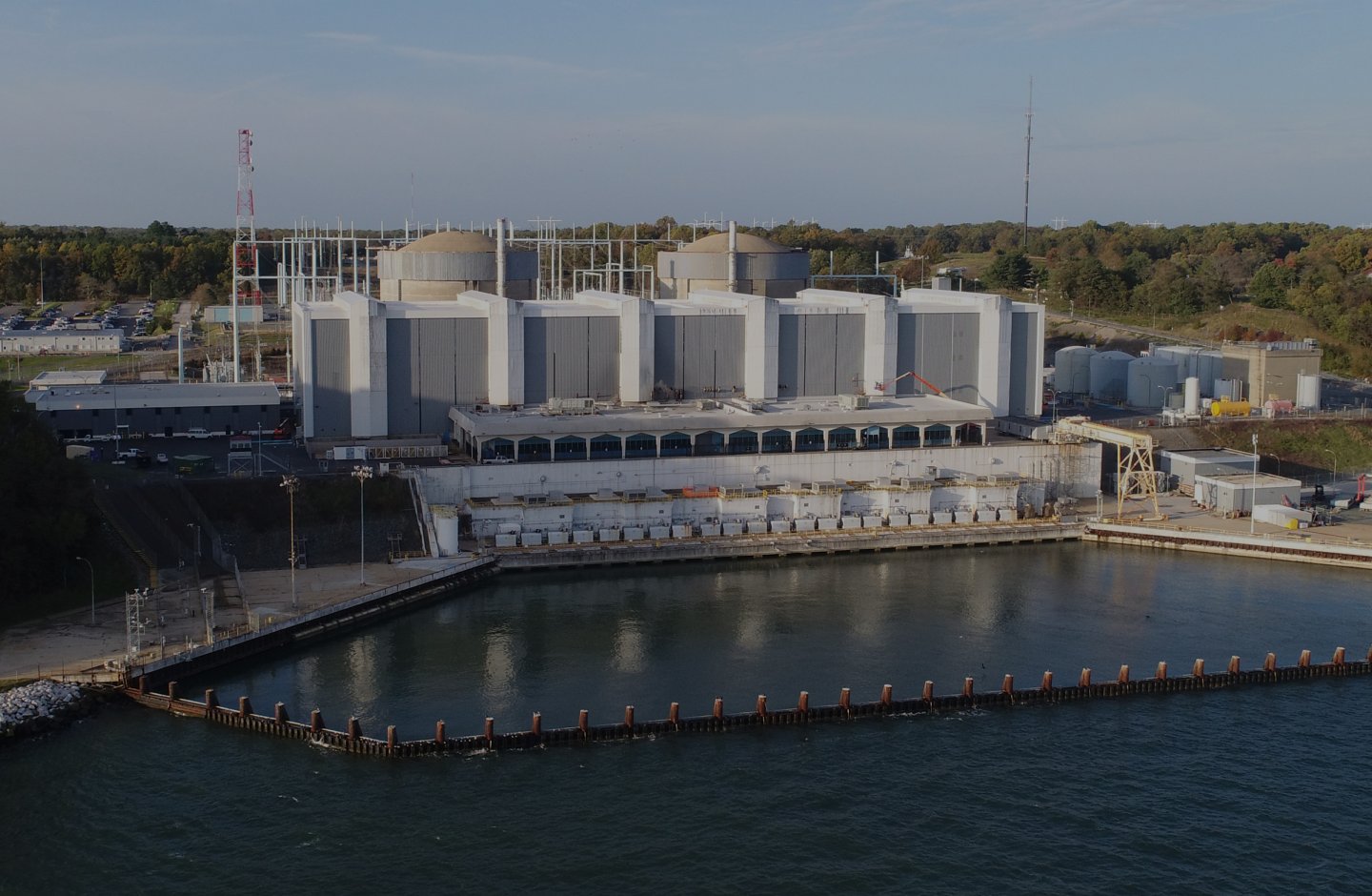 7:00 am – Morning Peak Demand
How do we use electricity in the morning?
Who has morning demand?
What will the power company do?
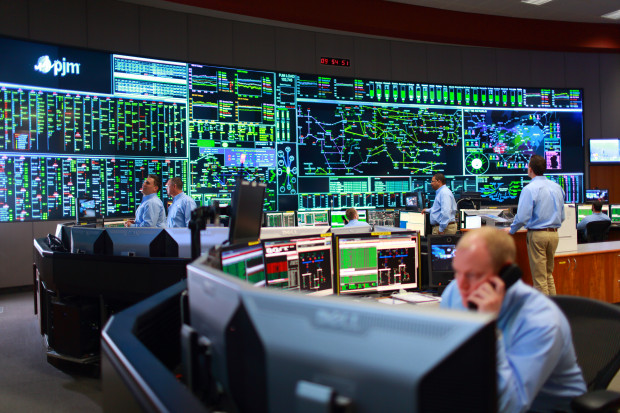 Financial Impact
How much did it cost the utility to meet the demand of its consumers?
Financial Impact
Utilities want to spend as little as possible to meet demand so electric bills down increase in the future.
Do you want to make changes to the sources used to meet demand?
All Day Demand
What is turned on and runs all day? (School/Business hours)
Who has all day demand?
What will the power company do?
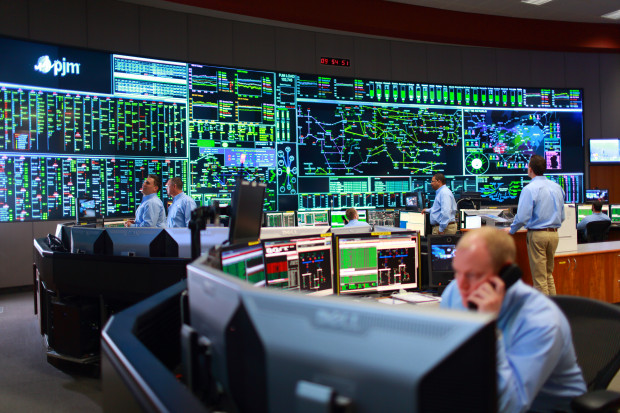 5:00 p.m.
School is over, offices are closing, people are going home. How do we use energy now?
Change the mass on demand side.
What will the power company do?
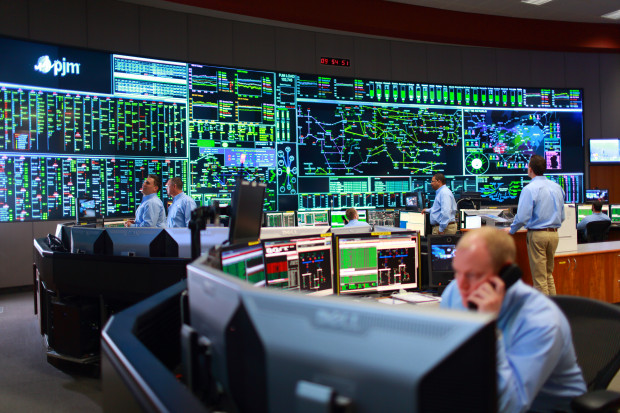 Who has evening peak demand?
What will the power company do?
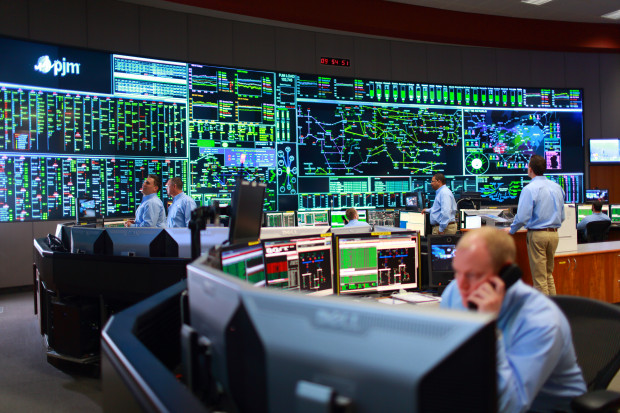 What happens to the sources we were using to generate electricity?
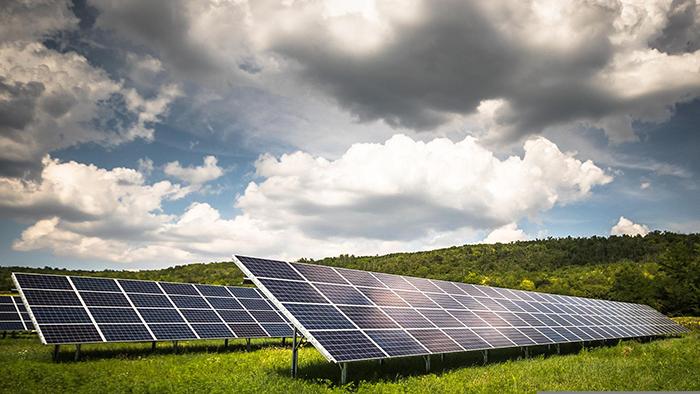 11:00 p.m. – Back to Baseload
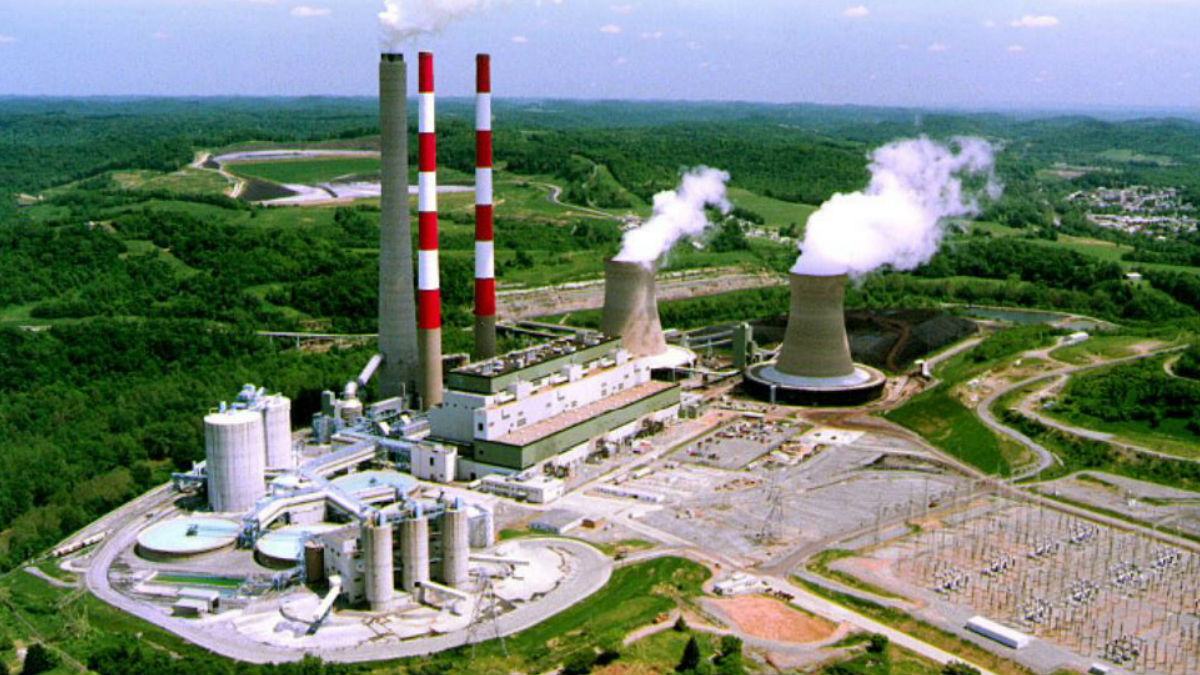 Think about it…
Does energy usage remain the same throughout the year? 
Does energy generation remain the same throughout the year?